Montgomery County, Maryland
Advisory Committee Kickoff MeetingRental housing Study
April 27, 2015

Presented by:
Kyle Talente, Vice President & Principal
	RKG Associates, Inc.
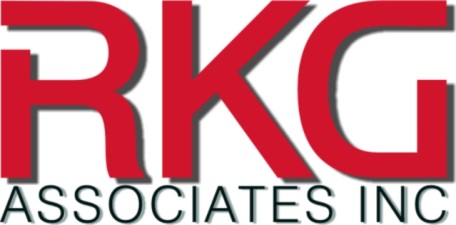 MEETING AGENDA
Overview of Study

Role of Advisory Committee

3-minute Roundtable

Next Steps
OVERVIEW OF STUDY
The rental housing study will take a comprehensive approach to address rental housing issues in Montgomery County, especially those of low and moderate income households in need of rental housing.
OVERVIEW OF STUDY
Existing Conditions/Market Analysis
Socioeconomic Analysis
Supply and Demand Equilibrium
Pricing and Affordability Analysis
Model Neighborhood Analysis
Stable
Declining
Challenged
Up and Coming
Best Practices Analysis
Regulatory
Land Use
OVERVIEW OF STUDY
Test Application
Financial Feasibility Analysis
Cost/Benefit Analysis
Recommended Approach
Narrow Choices
Refine and Prioritize
Community Outreach Efforts
Committee Meetings
Stakeholder Interviews
Focus Groups
ROLE OF THE ADVISORY COMMITTEE
ROLE OF THE ADVISORY COMMITTEE
Attend meetings
The key to successful meetings is the participants having an understanding where we have been and where we are going.
Participate in discussions
Your expertise and perspective is important to the analysis.
(Have) Question(s for) everything
If you don’t know, understand or agree with what is being discussed, ask!
Provide solutions with your concerns
No bomb throwing or “gotcha!”, please.
ROUNDTABLE
Rental Housing Perspective
Priorities/Concerns
Areas of Interest

Please Hold It To Three Minutes!
PROJECT TIMELINE
P R O J E C T     T I M E L I N E
CONTACT INFORMATION
Mr. Andrew Aurand
Housing Planner
Montgomery County Planning Department
8787 Georgia Avenue
Silver Spring, MD 20910
301.495.4511
Andrew.Aurand@montgomeryplanning.org

Mr. Kyle Talente
Vice President & Principal
RKG Associates, Inc.
300 Montgomery Street #203
Alexandria, VA 22314
703.739.0965 x1
kst@rkgassociates.com